令和２年３月２日版
行政と市民の共創を促進するオープンデータ活用支援プラットフォーム
LinkData.org
オープンデータ
支援ツール
By インフォ・ラウンジ株式会社
2012年から運用を開始し日本のオープンデータを牽引してきた国内最大級の民間サービス。2020年2月時点で65自治体がオープンデータ公開に利用中。シビックテック等民間団体や個人の利用も多く、登録ユーザ数は4,500人超。
オープンデータの公開と利活用をサポートする4つの機能
実施期間
2012年〜
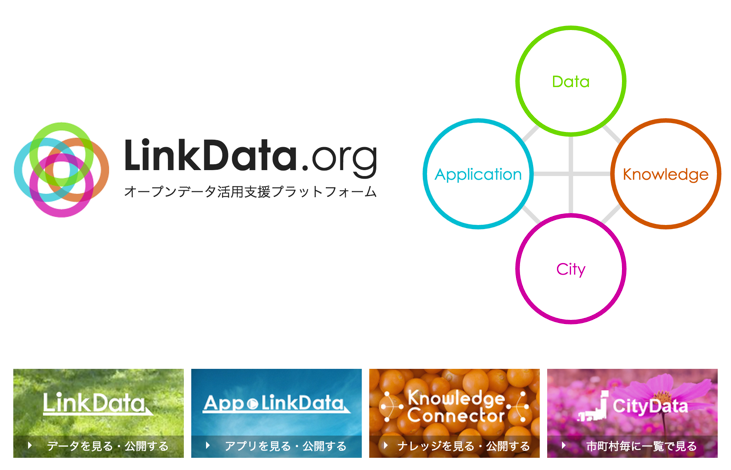 主な利用者
地方公共団体、シビックテック
紹介URL
http://linkdata.org/
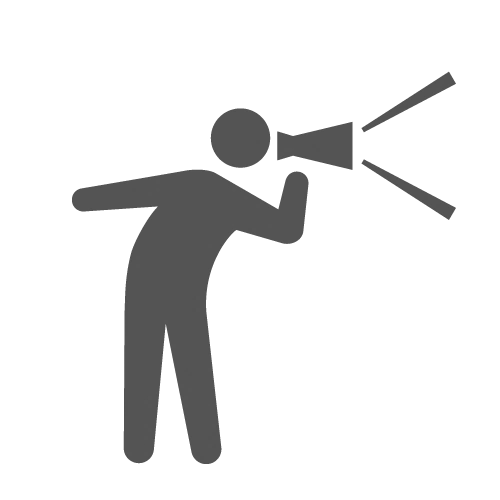 アピールポイント
無償で利用可能
表形式のデータをアップロードするだけで簡単オープンデータ化
機械判読性の高い複数の形式に自動変換
1
2
3
LinkData:データカタログサイト機能（データのアップロード・変換・公開）
App.LinkData:アプリケーション公開機能
（Webアプリ開発・公開・再利用）
Knowledge Connector:データ利活用事例共有機能
（データ利活用アイディア・ノウハウ・活動記録）
CityData:地域別ランキング表示機能
（データ・アプリ・アイディアの公開数・評価に基づくランキング）
表データ作成
アップロード
公開
Excel
CSV
TSV
XML
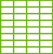 Open
Data
RDF
KML
JSON
etc…
令和２年３月２日版
行政と市民の共創を促進するオープンデータ活用支援プラットフォーム
LinkData.org
オープンデータ
支援ツール
Byインフォ・ラウンジ株式会社
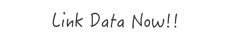 長野県須坂市：アプリのデータ更新を動物園職員が実施可能に
データ活用コミュニティへの基盤提供による活用事例創出
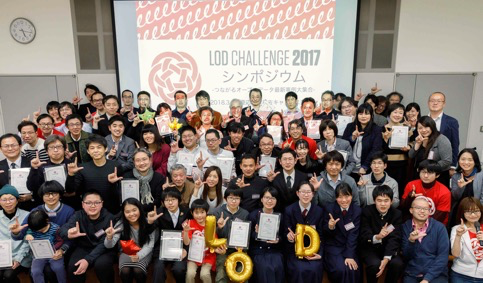 毎年50件前後のLinkData.orgを使ったデータ活用事例が創出されている（データ活用コンテスト「LODチャレンジ」における実績）
総務省地域情報化アドバイザー優良事業事例
須坂市動物園を題材としたクイズラリーアプリ
クイズの問題や解答をLinkData.orgで管理
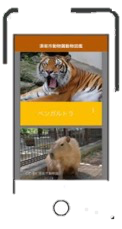 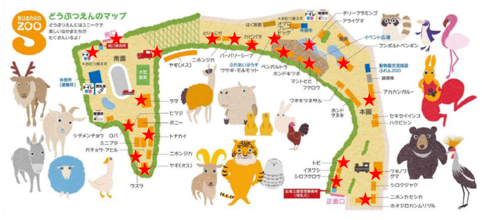 データセット数
10,219
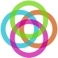 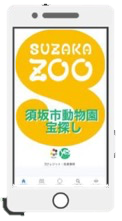 アプリケーション数
1,336
LinkData.org 登録リソース数（2020年2月時点）
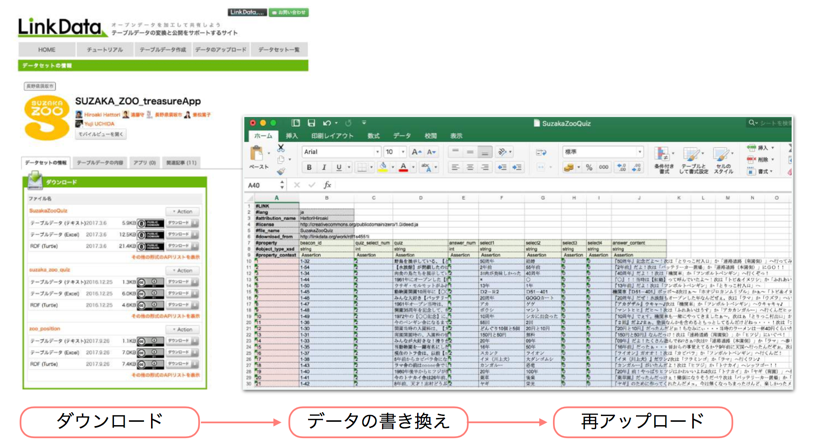 Excelでデータを編集してアップロードするだけでアプリに反映可能→現場の職員の方だけでメンテナンス完結
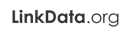 その他のリソース数
2,433
※データ活用に関するアイディア・事例紹介ページ等の数
お問い合わせはお気軽にどうぞ！
linkdata@info-lounge.jp
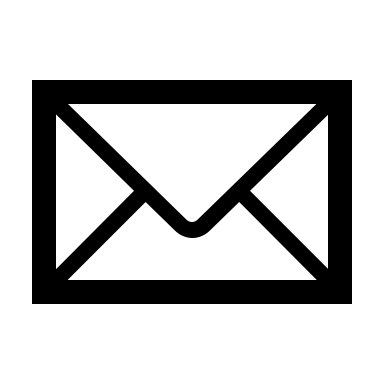